PANAMA MARKET SURVEY FINDINGS
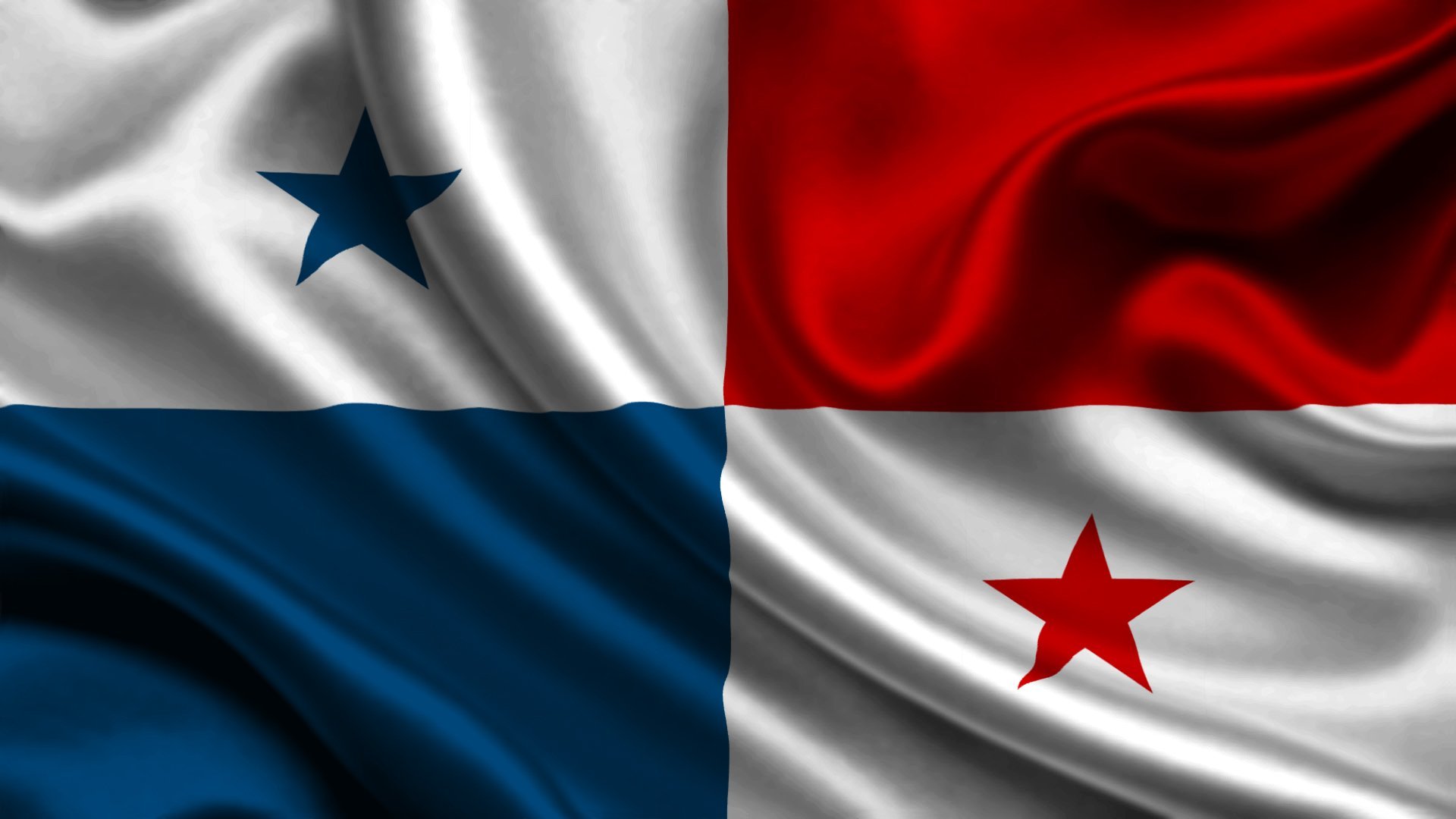 Presented By: Vincent Ramlochan
	             Research Officer
Date: 24th  May, 2018
1
[Speaker Notes: For  anyone  WHO HAS ATTENDED ANY SEMINAR WHEN I HAVE PRESENTED BEFORE WILL KNOW THAT I LIKE TO START MY PRESENTATION WITH THE PRICE OF A BARREL OF OIL AS AT TODAY’S DATE 

Price of oil is approximately 45$ VS 120$

This one figure can clearly show the important role of exportt in assisting manufacturers in penetrating new markets to earn the much needed foreign currency. 

This also shows the importance of this market survey mission and this information dissemination seminar to assist exporters in better understanding the panama market and understanding the most effective way to enter the successful penetrate the market.]
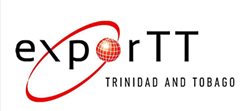 PANAMA’S TRADE AGREEMENTS
Panama has more trade agreements than any other Central American country. 

20 Trade Agreements 
Canada, USA, Mexico,
Guatemala, Nicaragua, Costa Rica, El Salvador, Honduras,
Colombia, Peru, Chile, ALADI, 
Cuba, Dominican Republic, Trinidad and Tobago, 
EU, EFTA, 
Taiwan, Singapore 
South Korea and Israel **** Currently under negotiations****

Panama has cut ties with Taiwan and forged relations with China

On 7th July 2015, Decreto De Gabinete No 17  was approved
2
[Speaker Notes: Number of Trade Agreements 
Panama 20
Costa Rica 12
Honduras 10
El Salvador Guatemala and Honduras 9
Belize 2 

ALADI member countries are Argentina, Bolivia, Brazil, Chile, Colombia, Cuba, Ecuador, Mexico, Paraguay, Peru, Uruguay and Venezuela, 
The EU countries are:
Austria, Belgium, Bulgaria, Croatia, Republic of Cyprus, Czech Republic, Denmark, Estonia, Finland, France, Germany, Greece, Hungary, Ireland, Italy, Latvia, Lithuania, Luxembourg, Malta, Netherlands, Poland, Portugal, Romania, Slovakia, Slovenia, Spain, Sweden and the UK.

The European Free Trade Association (EFTA) is an intergovernmental organisation set up for the promotion of free trade and economic integration to the benefit of its four Member States: Iceland, Liechtenstein, Norway, Switzerland.

If you check the number of agreements above you will realise that there are 21 agreements

Panama has cut ties with Taiwan and forged relations with China. Panama’s reversal may be linked to China’s massive investment in the country. Beijing has spent billions of dollars in the area around the Panama Canal. 

Feedback from distributors is that they are waiting anxiously awaiting for a trade agreement to be signed with China to allow preferential access to the market. It is important to note that China is one of the main suppliers to Panama as we will see in the upcoming slides. 

On 7th July 2015, Decreto De Gabinete No 17  was approved and it increased duties on a specific list of imported products such as:
Vienna Sausages from 10% to 30% 
Ketchup 30% to 50%
Protectionism policies will NOT apply to countries that have Trade Agreements with Panama ONLY if that product was previously negotiated under the agreement]
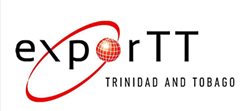 TRADING ENVIRONMENT-OVERVIEW
In the 2017 Ease of Doing Business Rankings Panama ranked 79th 

Panama’s total non-energy imports for 2016 valued  US$ 17,191,180,000

Panama’s total non-energy imports experienced declining growth of approximately 15% in 2016 when compared to 2012
3
PRODUCT REGISTRATION PROCESS
4
[Speaker Notes: There are two agencies in panama who deals with the product registration:
Aupsa 
Ministry of Health 

Product registration has been an area of great concerns for most exporters trying to Penetrate the Panama market. The next few slides will go through the process and product registration requirements.]
AUPSA
Food and Beverage and Supplements

Cost of product registration = FREE

Time taken to register products = 20 days 

How to register the product = distributor or attorney 

Type of process = Online 

Exporters must have a distributor to be able to begin the process

No limit on the number of products to be registered at a time
[Speaker Notes: The product registration process has been seen as one of the major challenges facing our local exporters in T&T]
AUPSA
Information required
Description of the products e.g. chocolate biscuit 

Description of how the product is manufactured

Ingredients – same as shown on the label, allergens must be included

No, Y Nombre De Planta Procesordor – include SN and SP if the product does not contain any plant or meat products 

Manufacturer’s name and name of the packaging company if the process is outsourced

The complete barcode number on the product must be entered.
[Speaker Notes: Description of the products ( must be direct and to the point) e.g. chocolate biscuit 

Description of how the product is manufactured ( must be direct and to the point)

Ingredients – same as shown on the label, allergens must be included such as soy, eggs, gluten, milk, nuts etc.

No, Y Nombre De Planta Procesordor – include SN and SP if the product does not contain any plant or meat products 

Manufacturer name and even the name of the packaging company if the process is outsourced
The complete barcode number on the product must be entered. If the product does not have a bar code there is an area to explain the reason for this]
DOCUMENTS REQUIRED
Free Sale Certificate 

Formula of Product

Detailing Manufacturing Method

Notification System

Biological stability of the product


All documents must be submitted in PDF, JPEG, the following file types are not recommended: TIF, WORD, EXCEL

Files should not be larger than 2MB

https://www.youtube.com/watch?v=uF7CheDEgqc
[Speaker Notes: Free Sale Certificate – that is issued by the sanitary agency in T&T and must have the consulate stamp or apostle. The original free sale certificate must be sent to the distributor stamped by the Panamanian consulate which must then be taken the Ministry of External Relations in Panama. *** The apostle process is the fastest method***
Formula of product- which will be entered as a percentage of the total product
Detailed manufacturing method- which is a step by step detailed description of the process 
Notification system- this includes the expiration date and production dates including batch number, time etc. ** The format for the date must be explained e.g. day/month/ year or month/day/ year etc.
Biological stability of the product- includes a shelf life certificate and explanation of the type of test completed
There is no exclusive ownership of the registration if it is done by a distributor. 
If at some point the exporter wants to change distributor he/she can because the product is already registered and the distributor who filed for the registration does not own it.
If the exporter decides to change distributor an email must be send to AUPSA and the new distributor must contact AUPSA ( lawyers can assist in drafting these letters)]
Ministry of Health
Products that come into contact with the skin e.g. cosmetics, cleaning chemicals, insecticides etc. 

Cost of product registration = US$260 per product for a 5 year period

Time taken to register products = 2 months 

How to register the product = attorney 

Type of process = Manual 

All documents must be submitted in Spanish

A max of 10 products with similar formulation can be placed on the same document
[Speaker Notes: The process must be done through the power of an attorney but the T&T company must be stated as the requesting company for the sanitary registration 

The power of attorney must provide a certificate from both a  Panamanian and T&T Chemist ( Chemistry Food and Drug)

There is an Association of Chemist in Panama who has a listing of authorized chemist that companies can use.
For the renewal of the sanitary registration the documents and process will remain the same unless some alternations were to the product and you must start a new registration.
The process is manual and all documents must be dropped off in person at the MOH

All documents must be submitted in Spanish 

Any document submitted in English must be translated and stamped by a registered Panamanian translator which is usually handled by the attorney

If products carry the same formula but differs with regard to colour and scents the MOH will allow max of 10 products on the same form at one cost but if the percentage in the formula is not the same each product must be done separately 

Possible reasons for delays in the process
Missing documents 
Information are not matching from translated documents 
If the use of the product is not specifically stated especially for products with multiple uses
Any prohibited ingredients]
DOCUMENTS REQUIRED
Original or legalized copy of the legal entity of the registrant company

Power in favour of the legal representative. If the document is granted abroad, it must be legalized.

Certificate of free sale, good manufacturing practices or certification of the manufacturer laboratory (foreign products). The same must be in Spanish and authenticated.

Safety sheet (Material Safety Data Sheet, MSDS) Must be in Spanish 

Qualitative and quantitative formula 

Specifications of the finished product in original and copy of the physical-chemical and microbiological specifications ( toxicological information) 

Two copies of the physical-chemical analysis method used by the manufacturer to analyse the product

Copy of the Sanitary Permit of Operation 

Four Intact Product Samples

Proof of payment
[Speaker Notes: Original or legalized copy of the legal entity of the registrant company

Power in favour of the legal representative. If the document is granted abroad, it must be legalized.

Certificate of free sale, good manufacturing practices or certification of the manufacturer laboratory (foreign products). The same must be in Spanish and authenticated.

Safety sheet (Material Safety Data Sheet, MSDS)

Qualitative and quantitative formula signed by the responsible professional.


Specifications of the finished product in original and copy of the physical-chemical and microbiological specifications
Two copies of the physical-chemical analysis]
HEALTH DOCUMENTS  FOR EXPORTING TO PANAMA
AUPSA

The importer must provide AUPSA with a notification 48 hours before the products arrival
Documents required at ports for AUPSA
Free Sale Certificate 
Sanitary Certificate 
MINISTRY OF HEALTH
Documents required for signature by Ministry of Health
Pre-declaration form 
Invoice
Sanitary registration
PRODUCTS THAT DO NOT REQUIRE A SANITARY REGISTRATION NUMBER
Paper products ( napkins, hand towels, tissue paper)
Construction materials 
Food boxes ( must have something stating it is safe for food use)
[Speaker Notes: Paper products ( napkins, hand towels, tissue paper)
Construction materials 
Food boxes ( must have something stating it is safe for food use)]
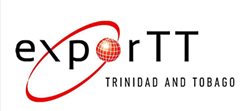 DISTRIBUTION CHANNEL
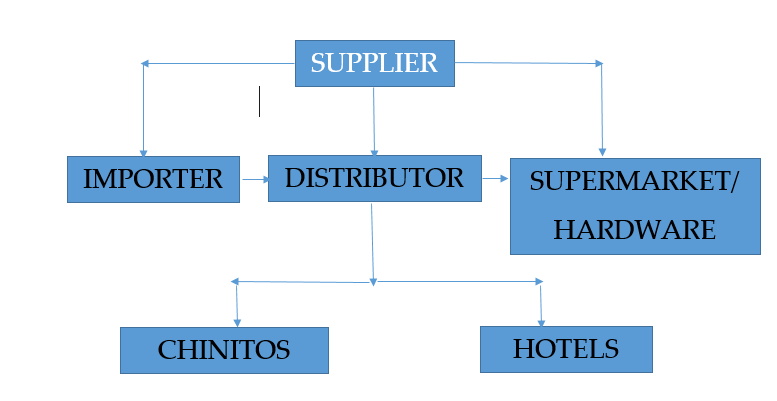 10%
30-35%
25-30%
10-15%
12
[Speaker Notes: During the visit exporTT met with all the persons along the distribution channel to provide a comprehensive review of the market. We are currently in the process of confirming an importer for a very important visit to meet with T&T manufacturers as early as next 2 weeks 

Understanding the different cost that are associated with selling to different members along the distribution channel  and how business purchase 

Hotels do not buy directly from suppliers but prefer to purchase from distributors due to convenience and ease

Food service buyers directly from distributors locally however some are interested in any opportunities to import. We met with the largest fast food chain which is Pio Pio which is part of  Grupo Melo and has two other smaller chains under which are Breados and]
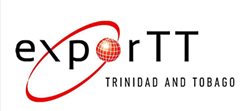 RETAIL LANDSCAPE
13
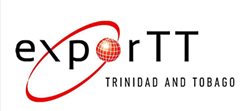 GROCERY RETAILERS IN PANAMA
Leading Grocery Retailers 
El Machetazo
Riba Smith 
Super 99
El Fuerte 
Super Xtra
El Rey 


Other Major Retailers
Pricesmart (5)
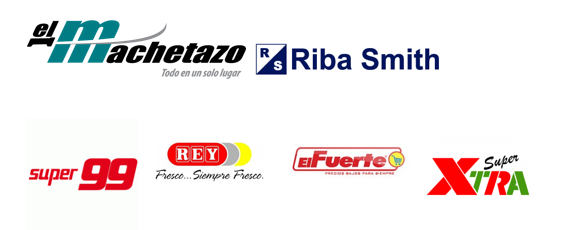 14
[Speaker Notes: EL Rey- the company has a total of 29 Reys currently but at the end of the year the total will be 31.
Mr Precio which caters to the lower income earners which has a total of 10 branches
Metro- which caters to high income earners with a total of 25 branches 
Romero which caters to the middle income earners and is located in different provinces in Panama with a total of 11 branches 
Super 99 which has 46 stores

Range of products are impressive, not simple basic products such as:
Mayo in a variety of flavours and not just light and egg less oil, olive, lime 
Bleach with different scents
The shelf space is large for these products compared to the basic generic products….. Product innovation is very important especially in food and beverage as many products are competing for the same shelf space. This was echoed by many distributors when asked what products they are interested in or currently sourcing. 



All supermarkets have a cost attached to shelf space for every brand and every size and distributors are asking suppliers to absorb this cost. 
Supermarket Margin = 25%- 30%
Supermarkets usually ask for a 90 day credit vs “chinitos” who usually pays cash on delivery. 
The shelf space cost is an initial one-time payment 
Private label brands]
COST OF SUPERMARKET ENTRY
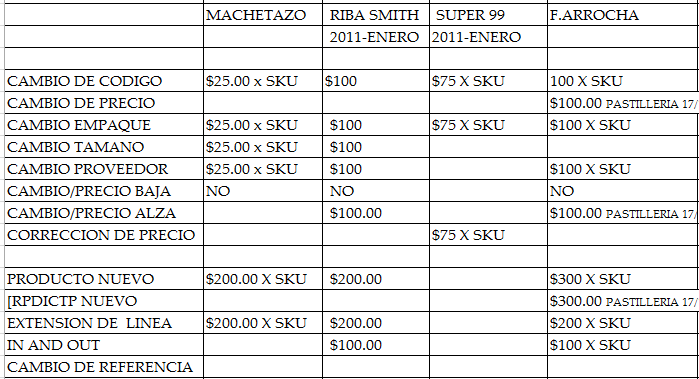 [Speaker Notes: Super 99 has 46 stores 

Super 99 is difficult because distributors must provide for a certain quantity of products “ trail order” for each branch of the supermarket to see if the products are viable before Super 99 makes an order]
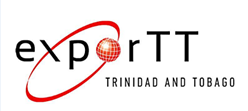 CHINITOS
Down trade in Panama 

Turnover is high ( purchase on a daily basis)

Product sizes are small
16
[Speaker Notes: Chinitos are known by different names in different countries such as mom and pop shops, colmados, palour 

These mom and pop shops represents the down trade in Panama. As the name states it is own and operated by Chinese and caters to customers that are buying products on a daily basis. In this regard, product sizes are much smaller when compared to the sizes sold by the major supermarket chains. 

It is important to note that chintos carry not only food products but construction material products as well]
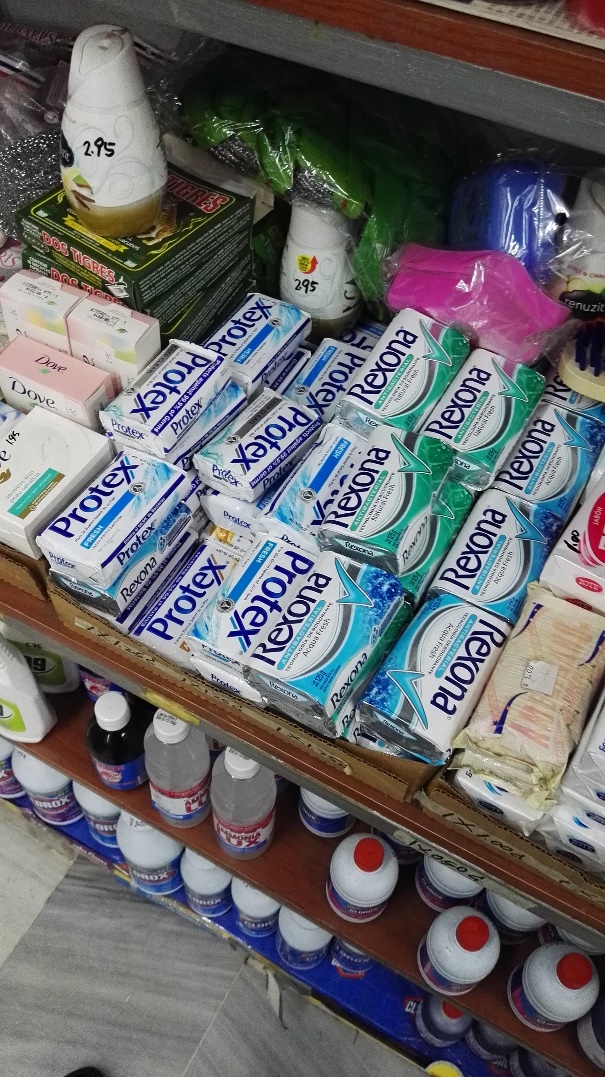 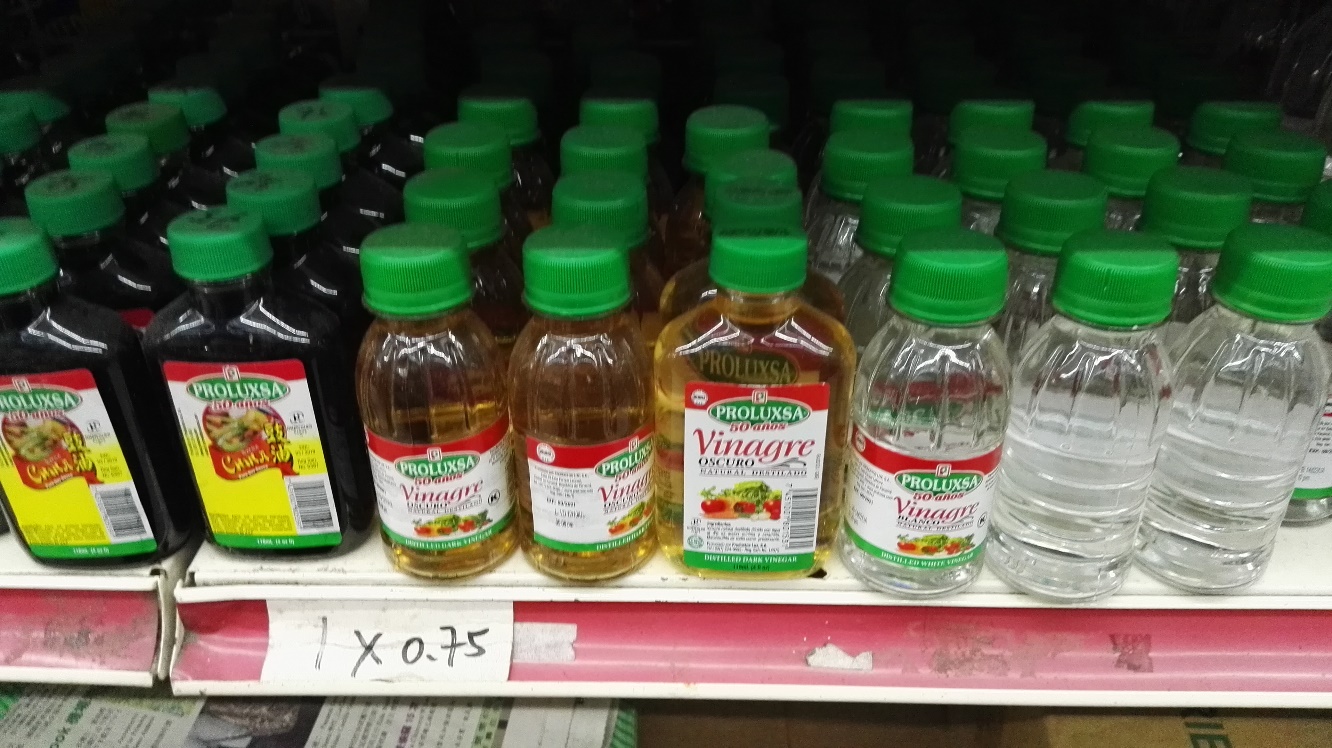 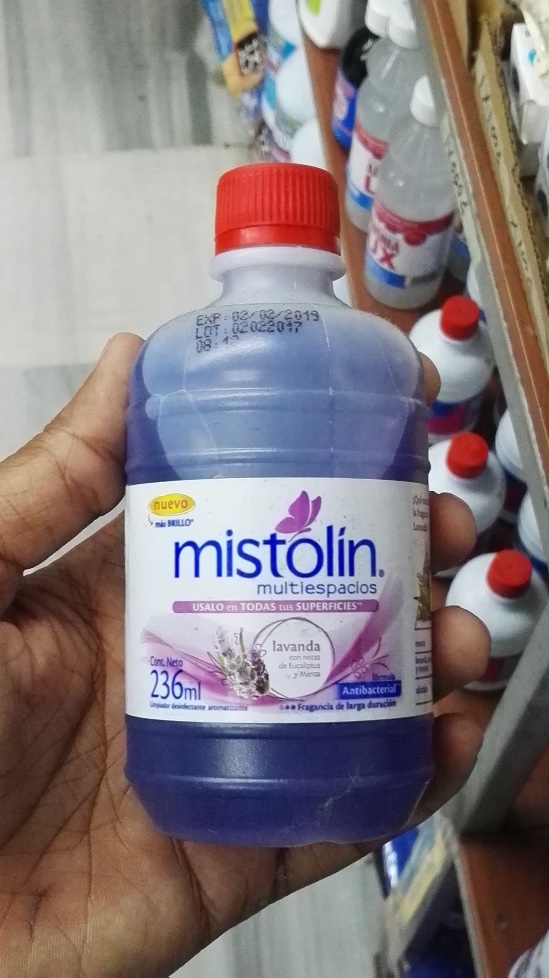 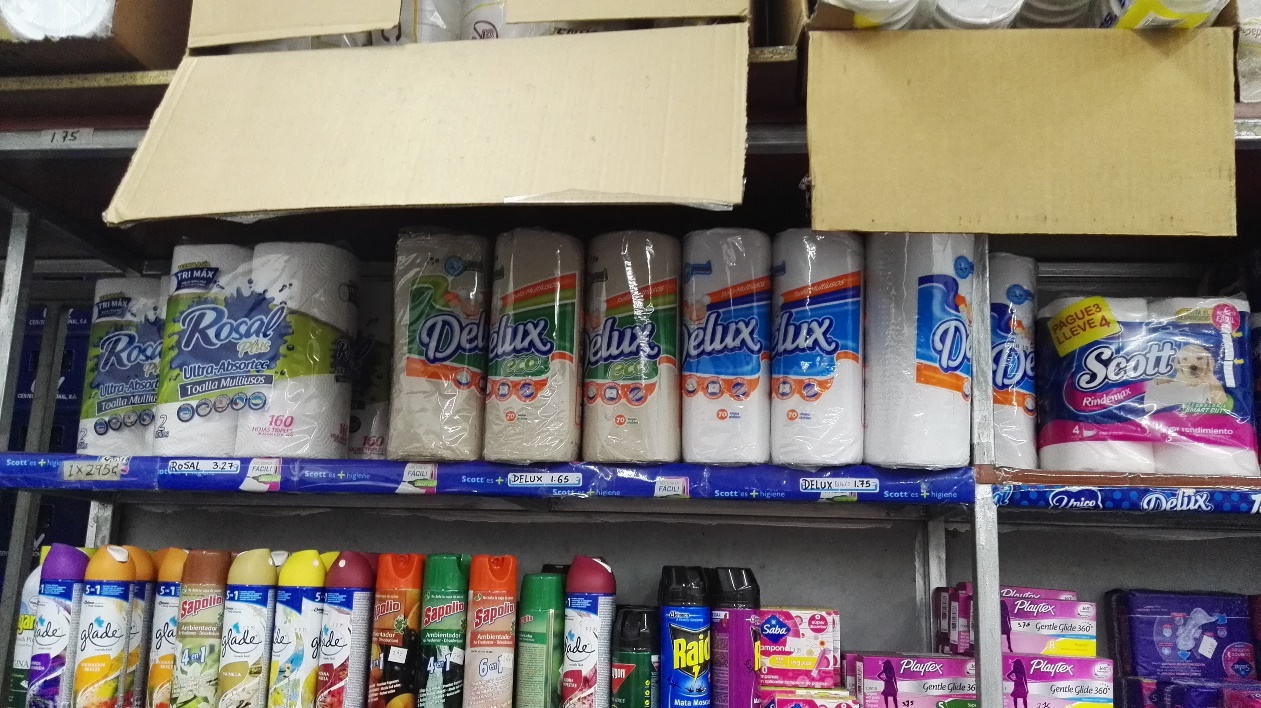 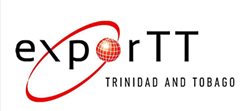 HARDWARE STORES
Leading hardware stores
Do it Centre
Novey
Cochez 
Rodelag
Hopsa
Main suppliers of construction materials include:
China, USA, Free zone, Costa Rica, Colombia and Mexico.
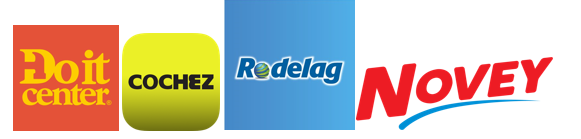 18
[Speaker Notes: During our visit we were able to have meeting Cochez, Novey, Rodelag and Hopsa 

Cochez has 22 stores and their customers are contractors for construction projects, electricity etc.
Novey - has 21 stores and their customers purchase for do it yourself home projects and decorations. This company is similar to Do it Centre  
Cochez and Novey together provide the service where they build and decorate your home.


Cochez and Novey are both owned by the same company, with Cochez targeted to contactors and special products and Novey caters to a more “do it yourself” household projects. 
Distributor margins 30%
Some locally manufactured construction products include:
Paints Pintuco
PVC pipes and fittings 
Main suppliers of construction materials include: China, USA, Freezone, Costa Rica, Colombia and Mexico.]
DISTRIBUTORS
There is NO distributor law in Panama

Credit terms = 60 to 90 days

Product range is important 

Many distributors outsource their logistics operations 

Differentiated products (unique, eco, green)
[Speaker Notes: I know this is a major area of concerns for most companies in T&T when seeking to do business though a distributor  but unlike countries like DR  Panama has no distributor law. I will leave this topic for Sr Almanza  who will share greater insight on this. 

After meeting with over 20 distributors the average credit terms  being requested by distributors ranges between 60 to 90 days. It is important to put this into perspective as supermarket and hardware store chains ask for a credit period of 90 days to 120 days from distributors. When compared to the chinitos who usually pay cash on delivery  

This is an area as well that is very important to companies. However panama is not like other countries  were distributors purchase a large fleet of trucks to cover their distribution. This is usually outsourced due to the cost. I am not saying this is done by all distributors but approximately 80% of distributors use this method. While others use a mix of both in-house logistics and outsourced. 

Recycled paper is a major trend and is being used in restaurants etc, unquie products something that is different because many products competing for the same shelf space.]
PRIVATE LABELLING
Private labelling is very popular  and growing trend in Panama 

Distributors carry their own private label brands 

No difference between private label and branded products
[Speaker Notes: It is very common for supermarket chain and hardware store  to carry private label brands but what was interested to me was the number of distributors that carry their own private label brands. Some distributors such as Rodolfo Moreno, Brands and Products, 

No difference between private label and branded products trying to not compete on quality and not jus price]
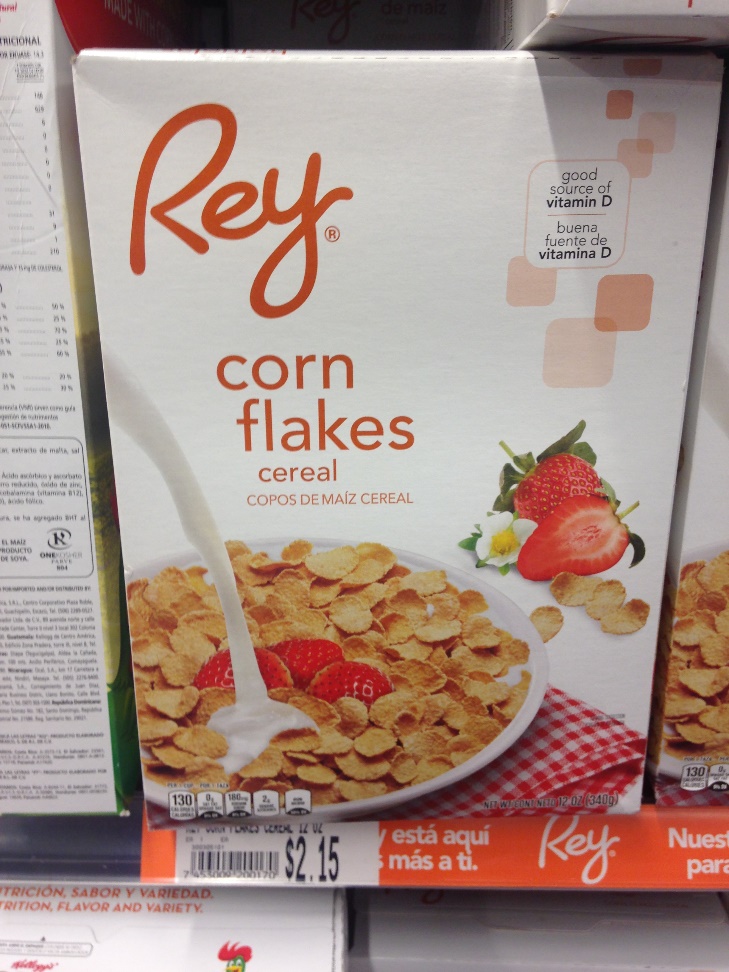 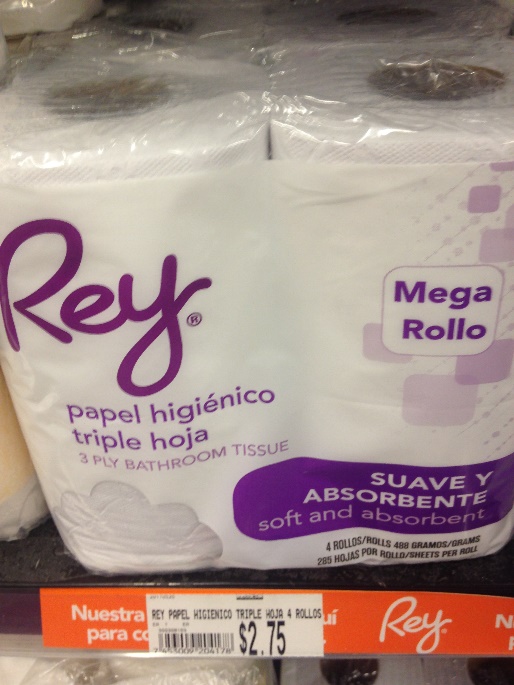 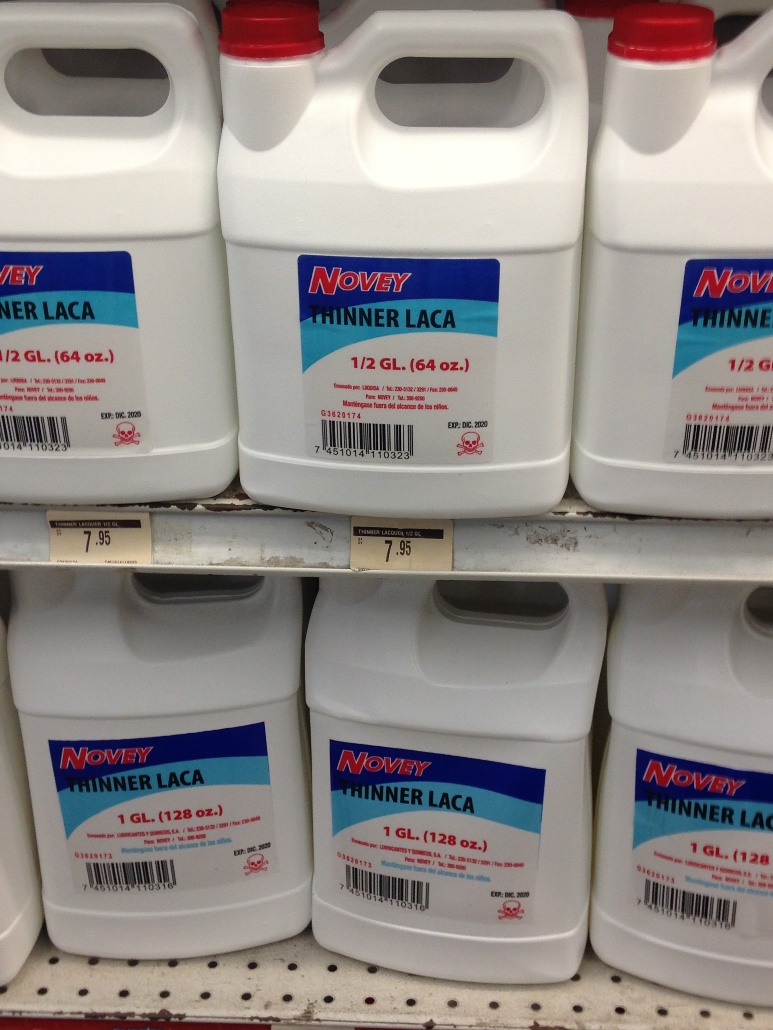 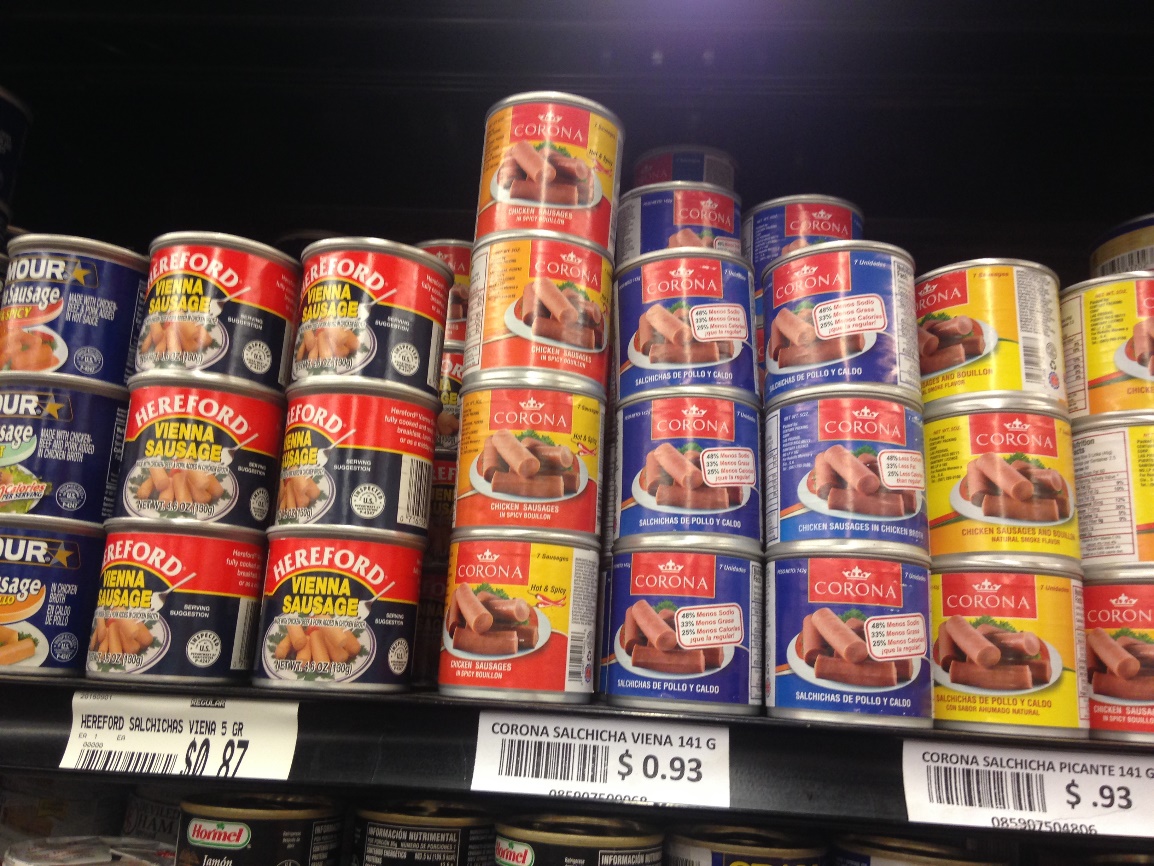 MARKET ENTRY REQUIRMENTS
22
Packaging and Labelling Requirements
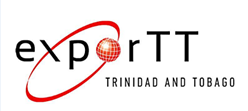 Currently there are no packaging laws in Panama.

Currently, Panama is basing their packaging and labelling regulations on the CODEX STAN 1-1985 international system.  http://gacetas.procuraduria-admon.gob.pa/27842-A_2015.pdf 

Product labels for non-food products must follow RTCA 855 ED 4th August, 2015.

Labels can be printed in Spanish or English although Spanish is preferred
23
[Speaker Notes: There is no labelling law in Panama, there has been a number of meeting to change the law but to date nothing has been decided. However, the distributor is currently trying to protect himself from any changes in the law and is including the following on labels:
Sanitary registration 
Name of distributor
Address
Email 
Ingredients 
Where the product is made]
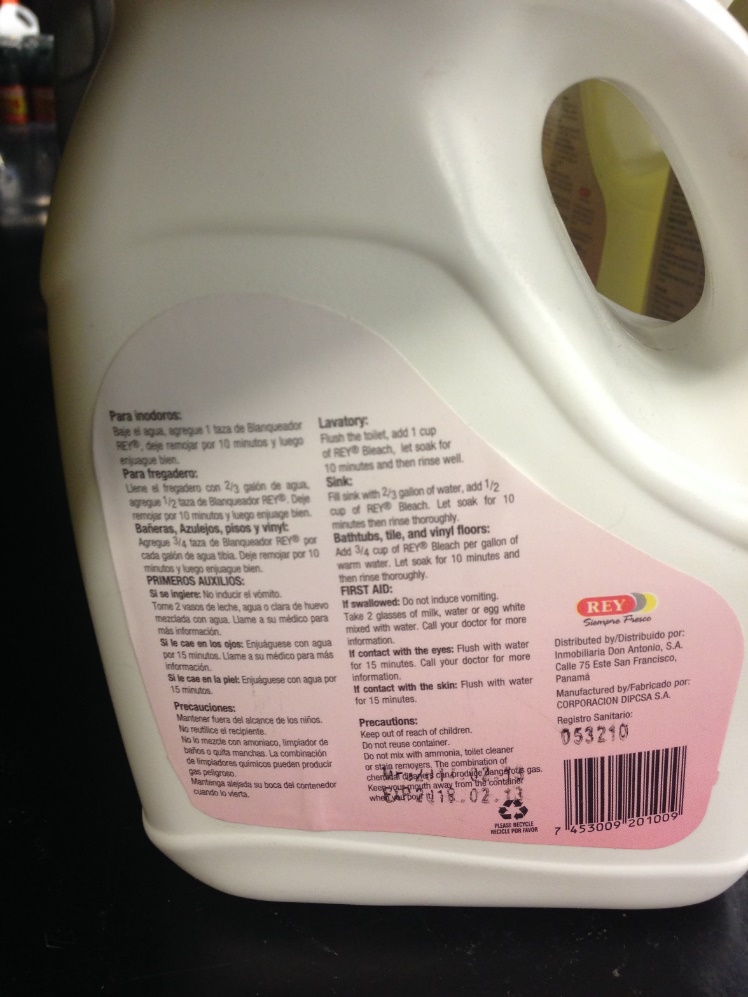 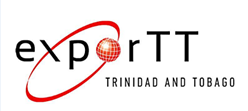 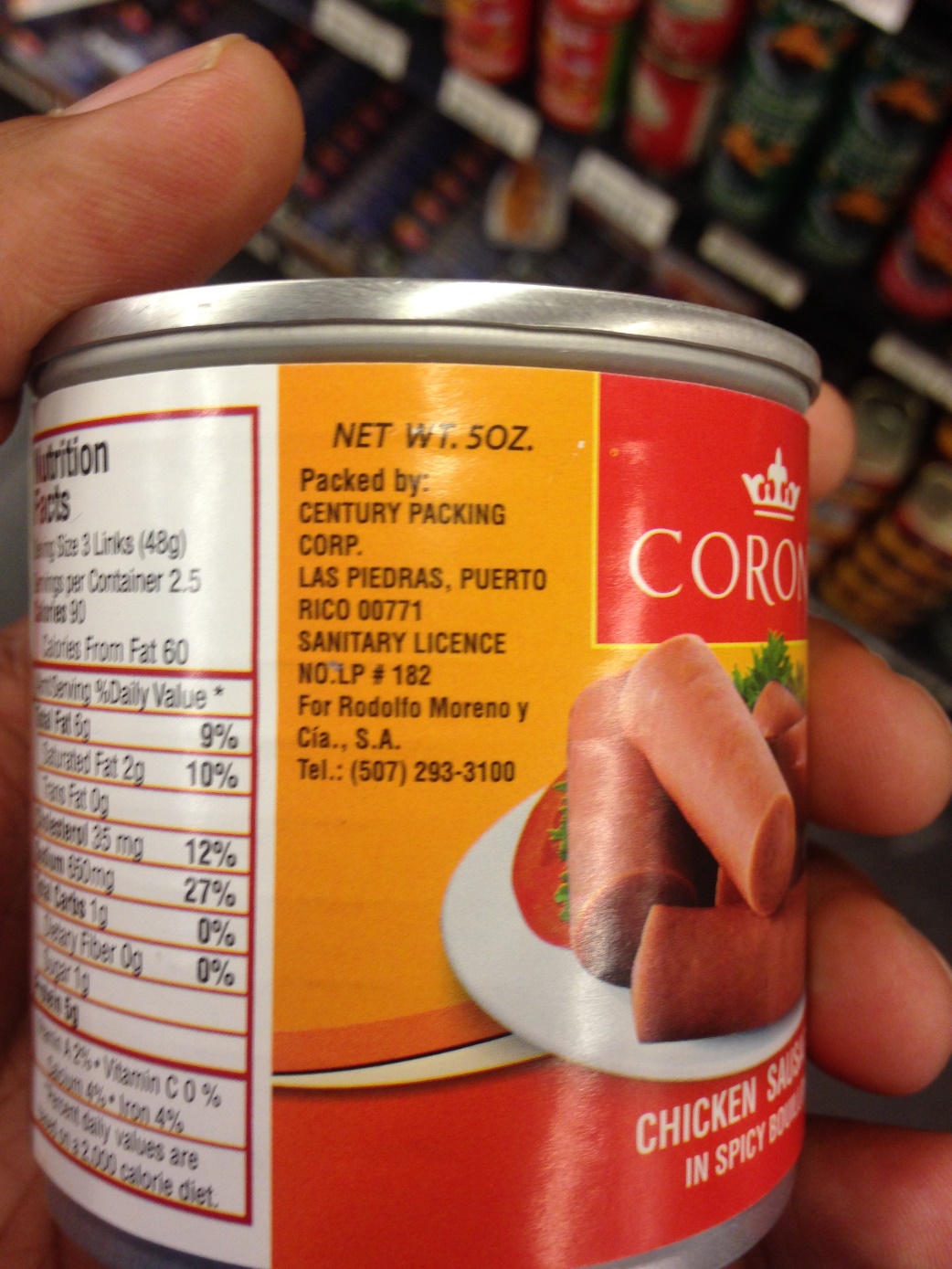 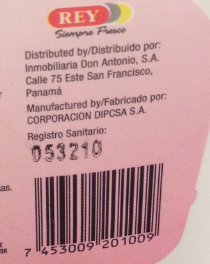 24
[Speaker Notes: There is no labelling law in Panama, there has been a number of meeting to change the law but to date nothing has been decided. However, the distributor is currently trying to protect himself from any changes in the law and is including the following on labels:
Sanitary registration 
Name of distributor
Address
Email 
Ingredients 
Where the product is made]
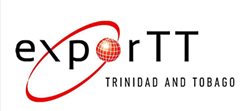 KEY CONSIDERATIONS
Upcoming Negotiations with China 

Duties for products not included in the agreement

Additional cost of selling to supermarkets

Differentiated product (eco, green, unique)

Product Registration Process

Language Barrier
25
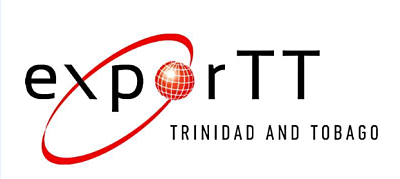 THANK YOUVincent RamlochanResearch Officervramlochan@exportt.co.tt468-6842
26